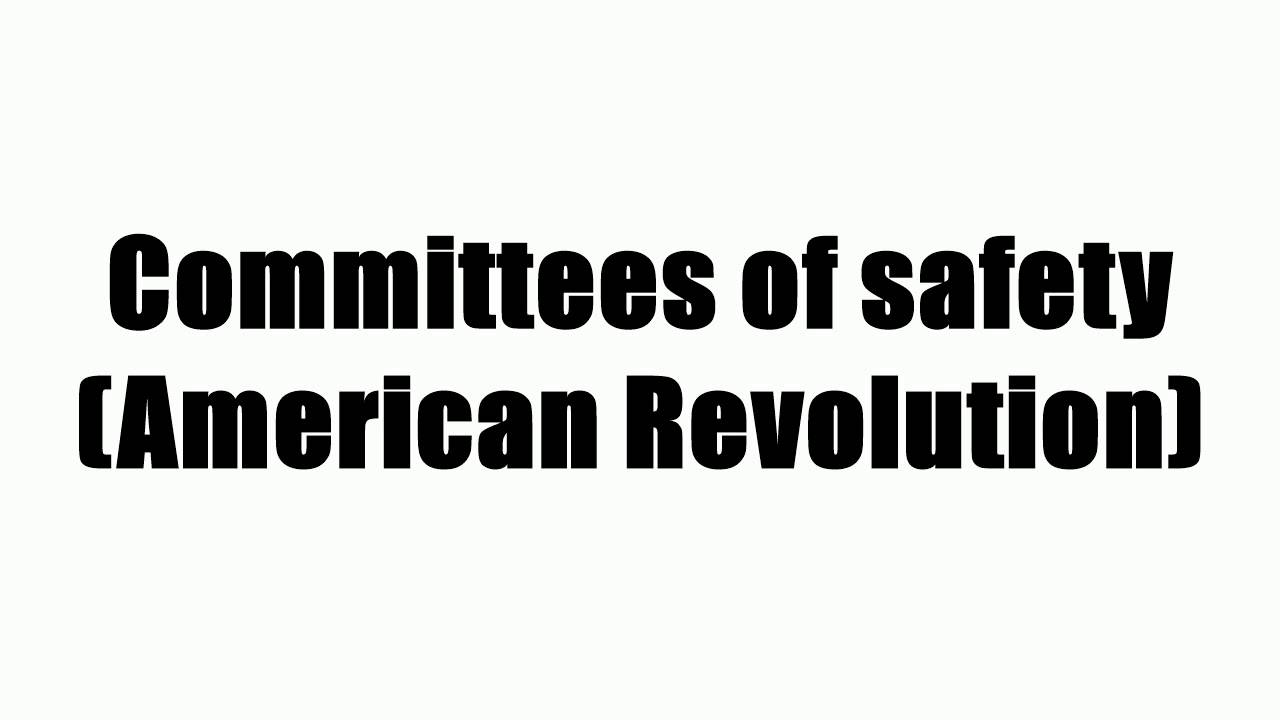 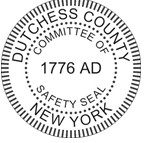 COS Charter
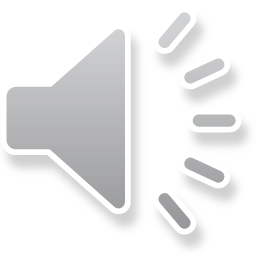 Sponsored by
 National Liberty Alliance
YOUR STATE YOUR COUNTYCOMMITTEE OF SAFETY CHARTER
We the People of Your County hereby certify that on ________ ___, in the year of our Lord 2024 Your County Committee of Safety assembled, resolved, and adopted this Charter on behalf of We the People of Your County in order to secure the union, preserve justice, ensure domestic tranquility, restore the Militia, promote the general welfare, secure the blessings of liberty to ourselves and our posterity, and exercise our unalienable right of Government by Consent. 
This Charted may be updated to add to or alter as necessary by the approval by popular vote of a quorum. There is no limitation to the number of committeemen for it is an unalienable right of all the People to have Government by Consent. Many hands make lite work.
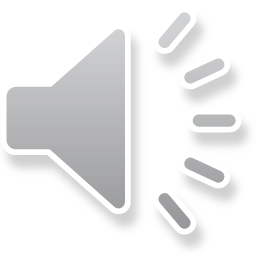 Committee Of Safety Purpose
The purpose of the CCOS is for We the People to exercise our unalienable right of Government by Consent. The CCOS is primarily humanitarian and to protect, defend, and support the Constitution for the United States of America, and to assist the Sheriff and Jury Administrators in securing the rights of the people. Committees of Safety, historically speaking, empowered the people at the grass roots to return control of their local government back under the will of the People. 
The CCOS supports the Unified United States Common Law Grand Jury which has filed a Writ Quo Warranto and a final Presentment to the United States Supreme Court; exposing the enemies of Liberty both foreign and domestic; and is determined to take back our Judiciary and restore our Courts of Justice. Committees of Safety are needed to take back control of our political and Judicial process at the grassroots level.
 
In 1774, the various Committees of Safety called for the First Continental Congress. Delegates to that Congress went from town, to county, to Provincial level Committees, before being selected to go to Philadelphia. In Western Massachusetts, Committees of Safety forced the resignations of rouge judges appointed under the Massachusetts Government Act (1774).
 
The “Committee of Safety” is the very same method that our founding fathers used to take control of their local governments. These Free and Independent Committeemen built the Nation we inherited. We the People, through the true Committeeman at the Grass Roots, will take back control of our local, state and federal governments filling political vacancies with Statesmen who will honor their oaths and remove, via recall, all tyrants that have seized control of various political positions.
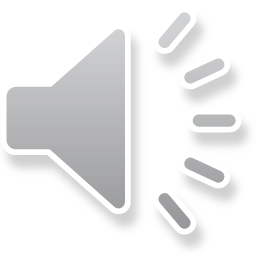 Committee Of Safety Authority
We said via the 10th Amendment that, “The powers not delegated to the United States by the Constitution, nor prohibited by it to the States, are reserved to the states respectively, or to the people.”  We said via the Declaration of Independence that, “To secure these rights, Governments are instituted among Men, deriving their just powers from the consent of the governed and that whenever any Form of Government becomes destructive of these ends, it is the Right of the People to alter or to abolish it, and to institute new Government, laying its foundation on such principles and organizing its powers in such form, as to them shall seem most likely to affect our Safety and Happiness.”

We the people have been providentially provided legal recourse to address the criminal conduct of the Judiciary ourselves entrusted via Natural Law to dispense justice. We the People ordained and established the Constitution for the United States of America. We the People vested Congress with statute making powers. We the People defined and limited Congresses power of law making. We the People ordained limited law-making powers via the Constitution. We the People reserve the right to remove and replace elected or appointed guards when they become destructive to the security of our Liberties. Sovereignty itself is, of course, not subject to law, for it is the author and source of law; but in our system, while We the People delegated to the agencies of government certain vested powers, sovereignty itself remains with the people, by whom and for whom all government exists and acts And the law is the definition and limitation of power.
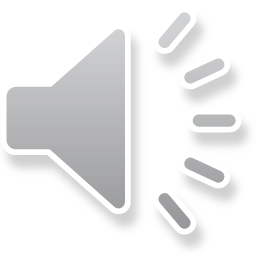 Committee Of Safety Goal
The goal of the Committee of Safety is to maintain safety in the community by requiring our servants in government to obey the Constitution and the Constitutional Chain of Command during a National Emergency, whereas the Peoples’ Bill of Rights will be protected and secured by the only elected Constitutional Law Enforcer, the County Sheriff. We will present to the Sheriff a copy of the Declaration of Independence, US. Constitution, Bill of Rights, the County Sheriff’s Common Law Handbook, and the book Government by Consent with the expectation that through these documents he will discover his authority and honor his oath. The Sheriff being the Chief Law Enforcer of the County is expected know and exercise his authority to protect the People from rouge government agents and code enforcement officers. If the Sheriff is not up willing to learn and honor these duties it becomes our duty to recall him and elect a Sheriff who will! 
FEMA has engaged a National "readiness exercise" under the code name of REX 84 which called for the suspension of the Constitution and the turning of complete control of all local governments over to FEMA while using UN troops to keep law and order during a National Emergency. FEMA's plan leaves out the most important part of rebuilding America, We the People and a Free and Independent Local Government! The end-results of REX 84 is a New World Order America without our 1789 Constitution. We the People through the CCOS will prevent this by informing and educating our elected and appointed servants within our local governments. Our government is still intact; it’s just shrouded by the evil veil of corporatism.
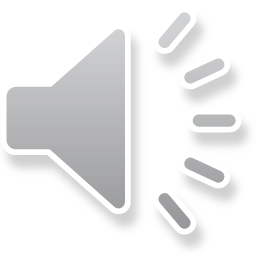 Committee Of Safety Objectives
Restore Government by Consent; 
Restore Courts of Justice by supporting the Unified United States Common Law Grand Jury.
Restore a fully informed County Sheriff who will protect the rights of the People.
Remove all tyrants from office via recall.
Secure the safety of all people within our county.
Restore morality and a proper education in our schools.
Secure community preparedness concerning a proper and lawful chain of command during a local or national emergency; 
Insure that during an emergency the rights of the people will not be violated.
Assist the settling of displaced people during an emergency.
Work with other CCOS to address and solve shared problems.
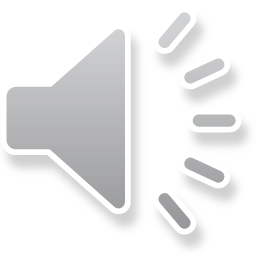 Sub Committees To The General Committee
Definitions and rules of the CCOS are found under our CCOS Resolutions. The following committees are to be initiated.
Education Committee – educate the people in government by consent and visit schools to require a proper education such as civics, constitution, natural law, court access, etc.
Political Committee – support candidates that will learn and obey the constitution and recall all elected representatives that are act outside their constitutional authority. For more information see “COS Committeeman Handbook” found at www.nationallibertyalliance.org/handbooks. 
Judicial Committee – oversee the Jury administrators and assist people who are having a problem with a bureaucrat assisting them in gaining access to a grand jury if necessary.
Militia Committee – to instruct all members in their duty as part of the militia. For more information see “Militia Codes Rules and Resolutions Handbook” found at www.nationallibertyalliance.org/handbooks. 
Committee of Correspondence – Communicate with other county committees of safety. 
Establish Other Committees – as determined by popular vote of a quorum.
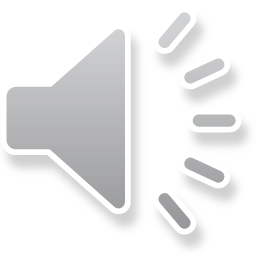 Communications
The Committee of Correspondence is responsible for communicating with other CCOS and National Liberty Alliance. And is to seek out at least one HAM Radio operator within the county that is willing to join our CCOS. Whereas, HAM operators are already prepared for emergency communications so they should be easily approachable with our plan. NLA has information on becoming a HAM Radio operator. Everyone should buy at minimum HAM handheld radios, for more information go to www.nationallibertyalliance.org/ham.
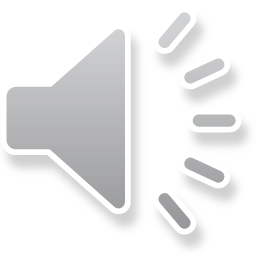 Plan of Action During an Emergency
The Constitution provides for the People under the Sheriffs control to maintain law and order under posse comitatus. The People need to work under the authority of local government to compassionately help their neighbors in times of crisis. If the federal government wants to help by sending aid we will accept it. Posse Comitatus Act (1878) – the power or force of the county. The term refers to a doctrine of ancient English common law authorizing a sheriff to summon the assistance of the able-bodied male population above the age of 15. These appointed special deputies would aid the sheriff in keeping the peace, executing writs, quelling riots, capturing felons, and otherwise enforcing the laws. Unlike the organized militia, a posse was usually gathered as needed. The practice continued in the United States, as the posse became necessary in American colonial and frontier tradition.
America has 18,443 towns and 297 cities with an estimated 323.7 million people; the federal government cannot possibly compassionately help all of We the People. All Americans “NEED” to come together and work together. This is the way of a free and moral People. We the People will “NOT” go to FEMA camps, we will remain in our communities and work with our local Sheriff and local government authorities to help and care for our family, friends and neighbors.
Whereas, an emergency that would cause chaos in our Counties, such as a monetary collapse or other national disruption [herein after called national disaster] and thereby “Law and Order” would need to be reestablished and our community would need protection from would-be tyrants, criminals, roaming gangs, etc.; the securing of our Liberties, our Constitution and the guarantee of our Republic, requires that every county have a Chief Executive and Administrative Officer. Our Common Law Constitution has already established such a Chief Executive and Administrative Officer. We the People being a lawful People will require the obedience of all elected and appointed servants to serve and obey the Law of the Land.
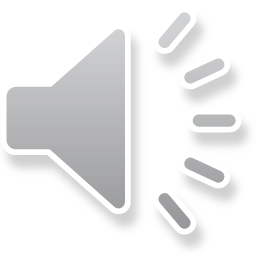 During A National Disaster, It Is Therefore Resolved That
Local Government is the closest to the people and the most capable to respond to and serve the People during a national disaster and therefore, Local Government control shall not be relinquished to any state or federal authorities. We the People working with and through our local government are the authority and understand the needs of the People.
All Sheriffs in a state of Emergency shall perform their sworn duty to preserve, protect and defend the Constitution for the United States of America and protect the People of the county, there private property and all the assets of the county. The Sheriff alone is responsible to maintain Law and Order in the county and to work with other County Sheriffs across the state and the nation to do the same. If the Sheriff permits the suspension of the US Constitution in his county Liberty will be lost forever and he too then wars against the People and will be tried for treason.
All city police, town police, village police and state police are subservient to the Sheriff.
The County Sheriff is to notify all police enforcement operating within his jurisdiction that he is taking 100% control of the security of the County and all law enforcements are to report to the Sheriff as per the Sheriffs protocol(s).
The County Sheriff is to exercise “Posse Comitatus” during an emergency as he deems necessary.
The County Sheriff is not to share or relinquish said control with any federal or state agency.
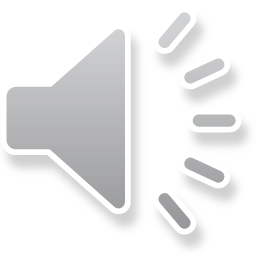 In times of emergency the “ONLY” Constitutional Authority to keep the peace during an invasion is posse comitatus under the II Amendment whereas our Sheriff is to summon We the People of the counties to secure the peace. Federal agents and foreign troops on State soil would be repugnant to our Constitution, an act of war.
All elected officials and law enforcement are to be on guard against tyrants who are anxious to seize upon a national emergency in order to bring in martial law and destroy America.
Local emergency services during a National Disaster are to proceed according to existing protocols.
When necessary additional volunteers shall be trained to handle projected emergencies during a National Disaster.
The Fifth Amendment common law grand jury shall continue to operate and consider indictments concerning all criminal charges.
The Sixth Amendment common law trial by jury shall continue to operate.
Each town is to provide for the receiving of the People for the filling of voluntary work positions with town, county and local businesses in order to provide, water, food, services, electricity, security etc.
All able-bodied people are to participate, simply put; if you don’t work, you don’t eat.
Each Town is to have weekly town meetings at venues large enough to accommodate all the People (outside venues if necessary) in order to communicate to the People, the state of the town and county and discuss openly problems and solutions.
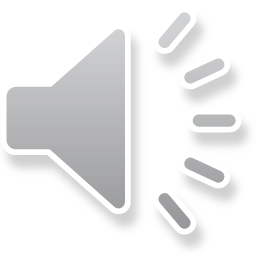 We the People on ________ ____, in the year of our Lord 2024 through the Your County Committee of Safety unanimously adopt this Charter to secure domestic tranquility in our community.

	SEAL

			Chairman	_____________________________________
							Print Name
			Co-Chairman 	_____________________________________
							 Print Name
			Secretary	_____________________________________
							 Print Name
			Treasurer	_____________________________________
							 Print Name
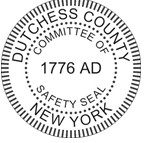 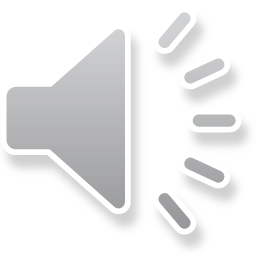